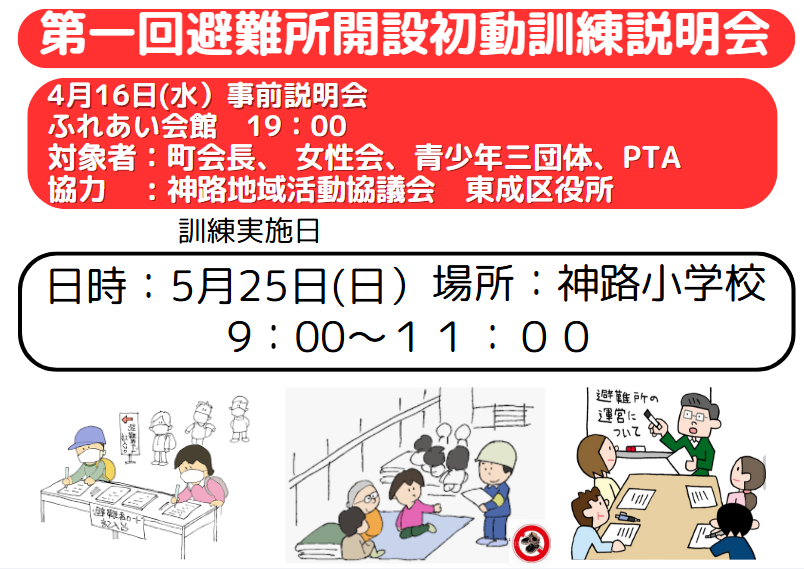 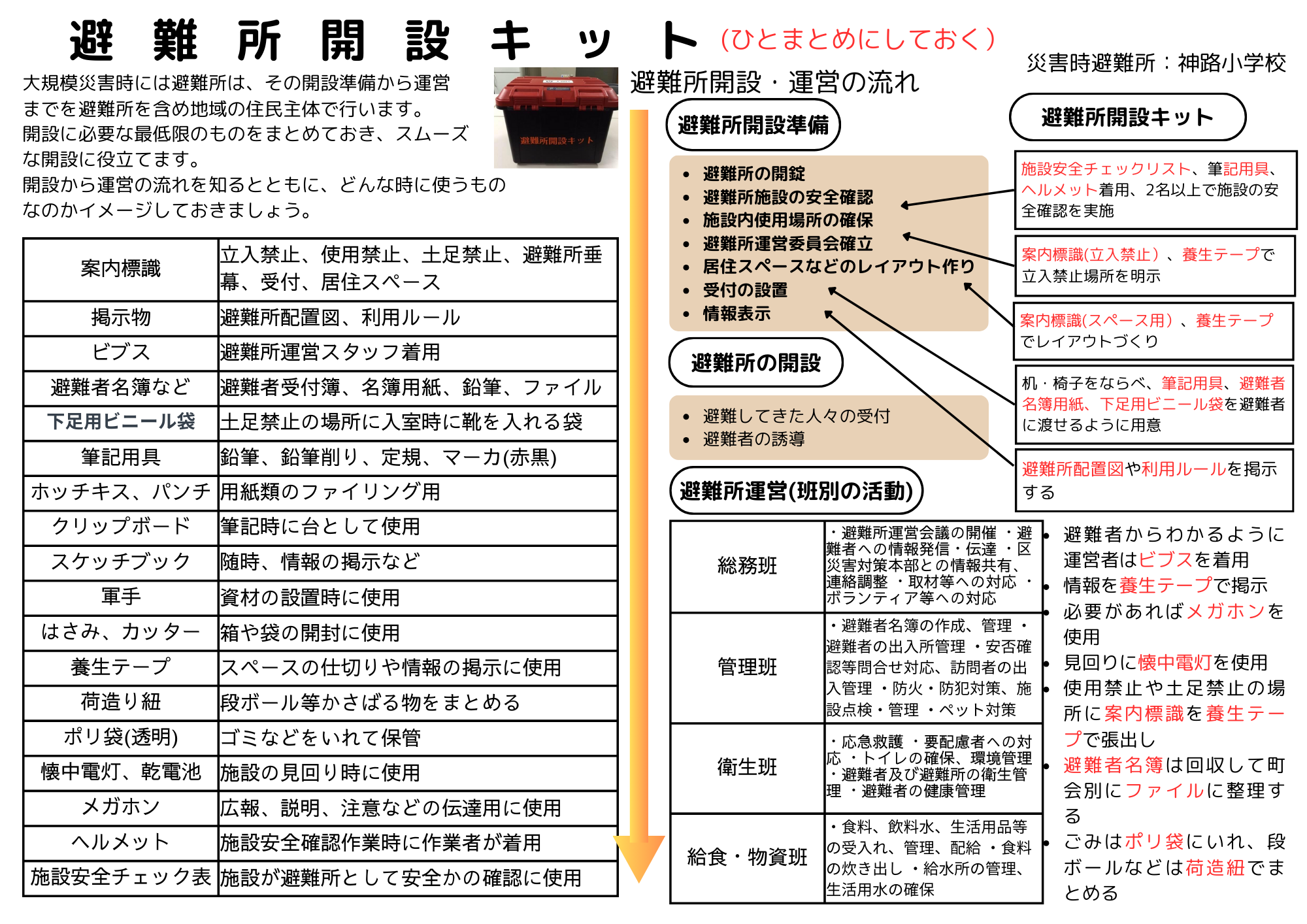 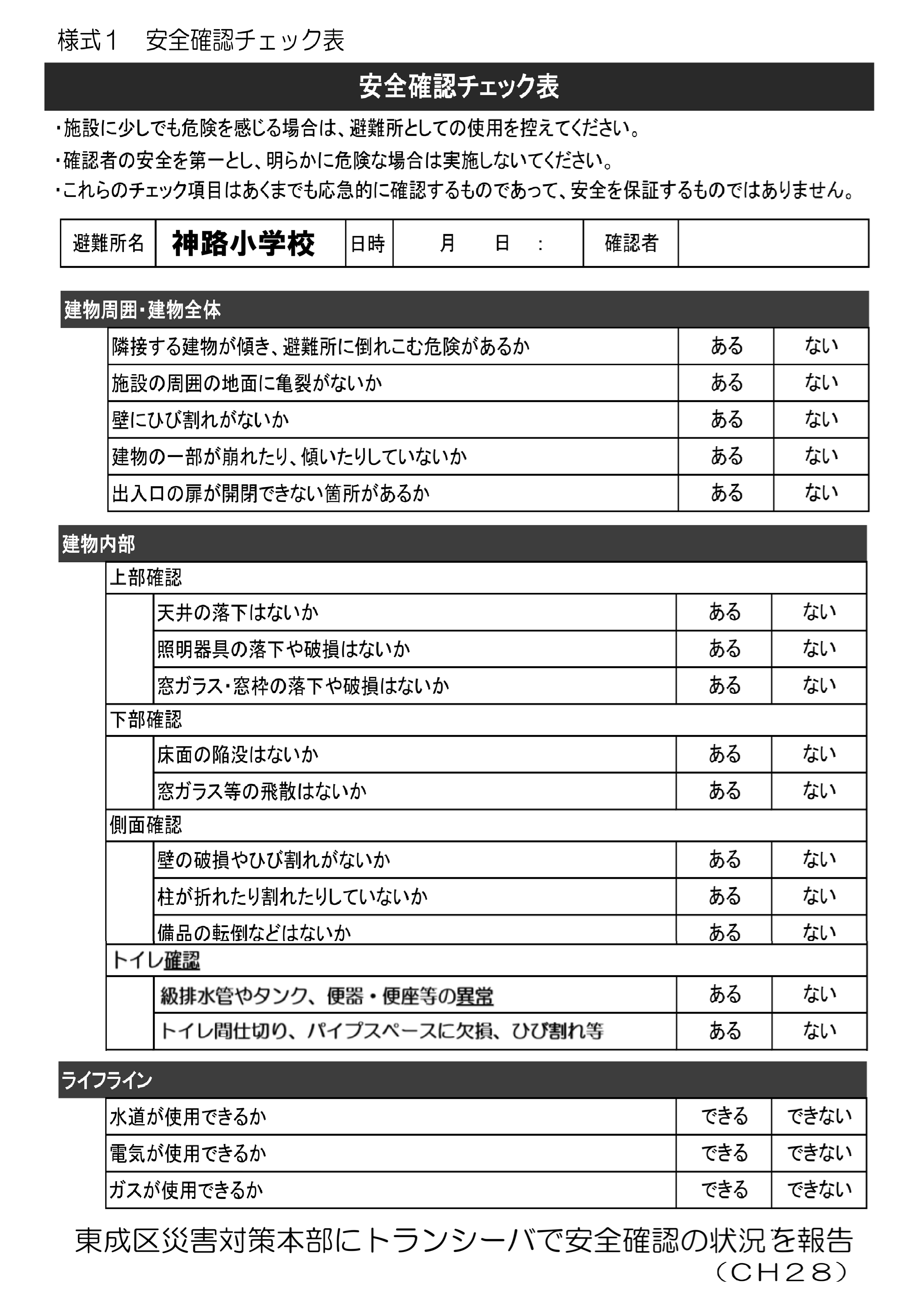 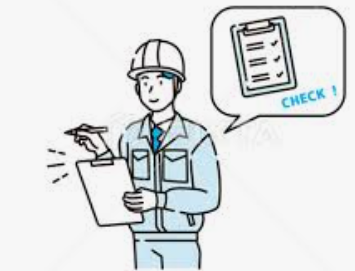 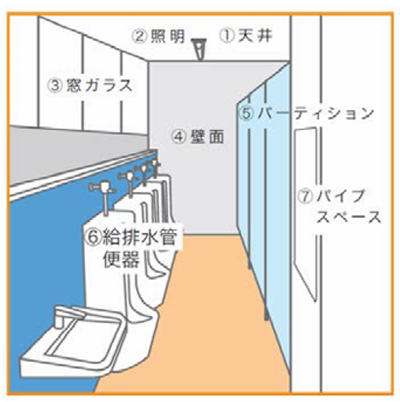 複数で目視による安全チェック

＊トランシーバ(ch28)
で東成区災害対策本部に状況を報告
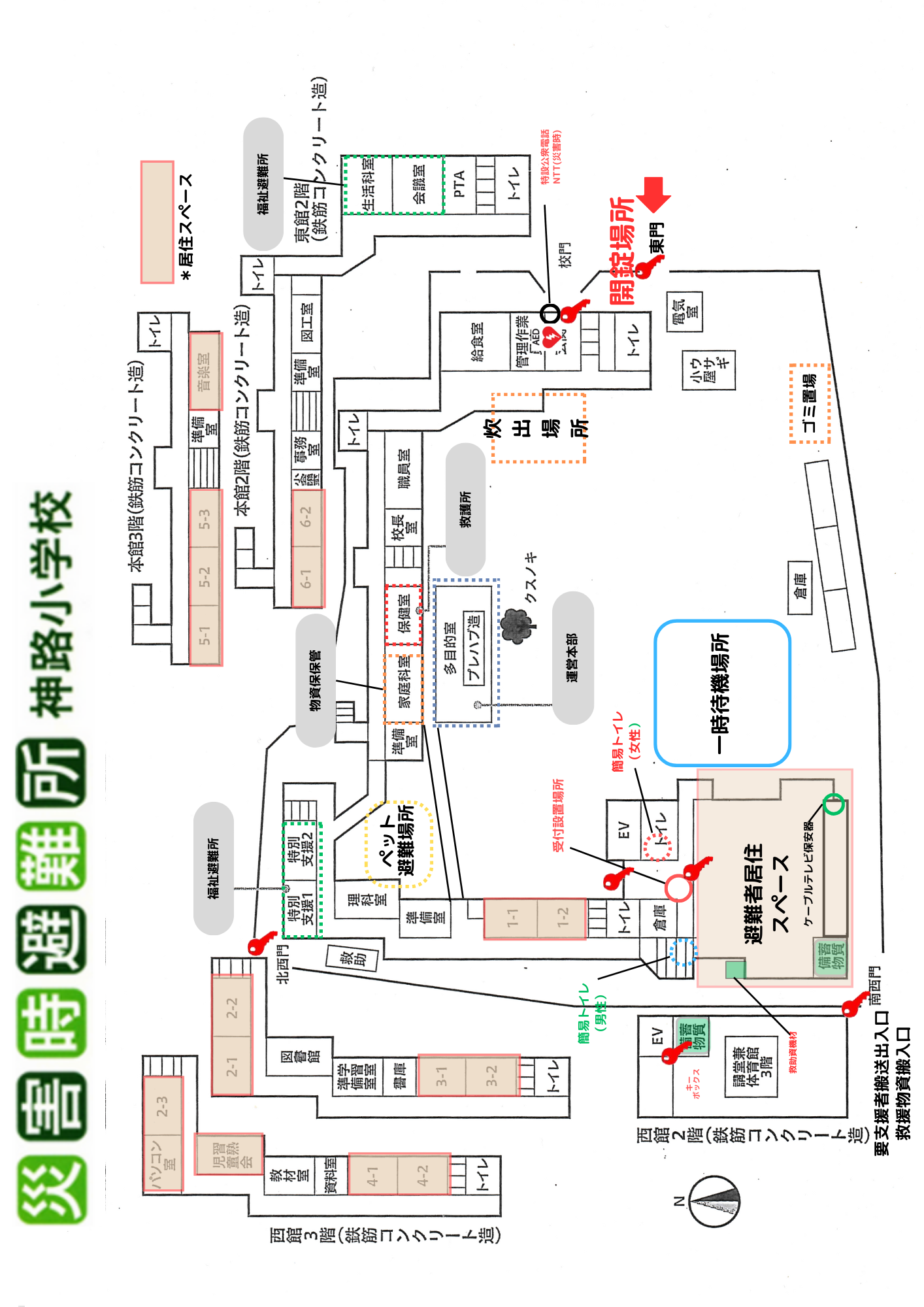 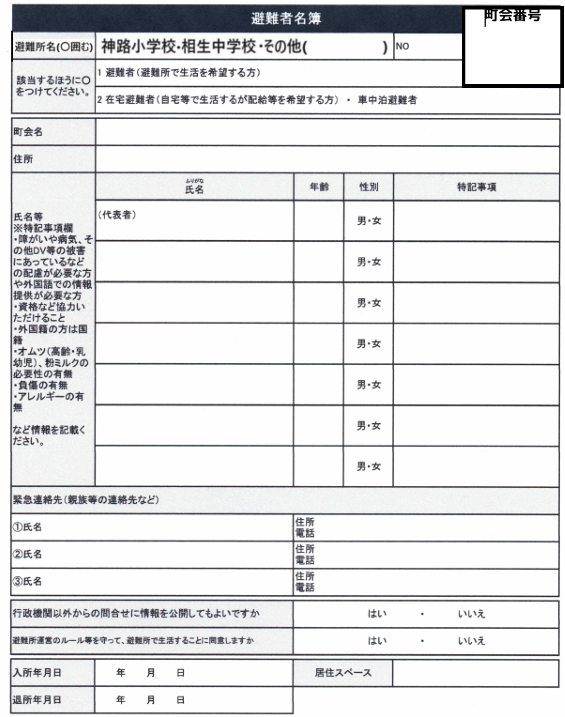 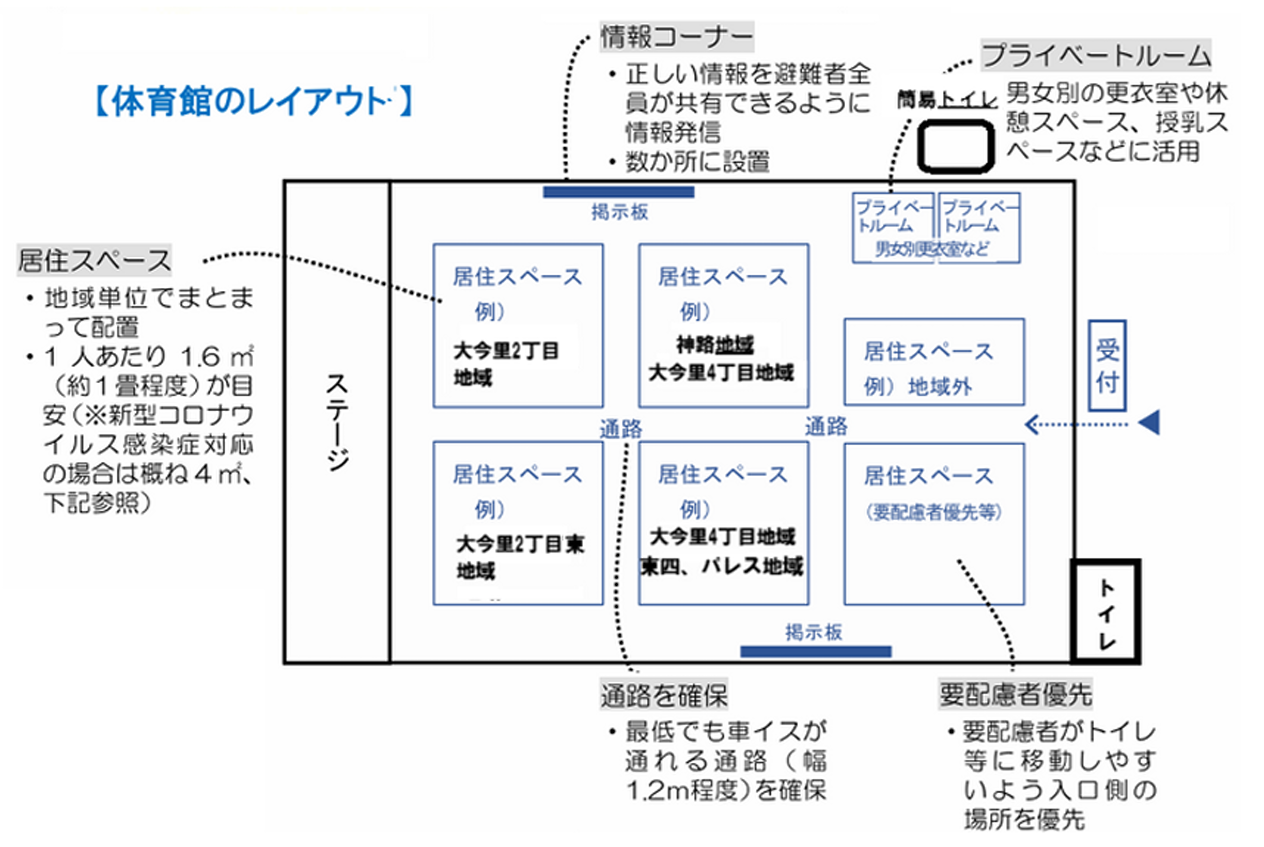 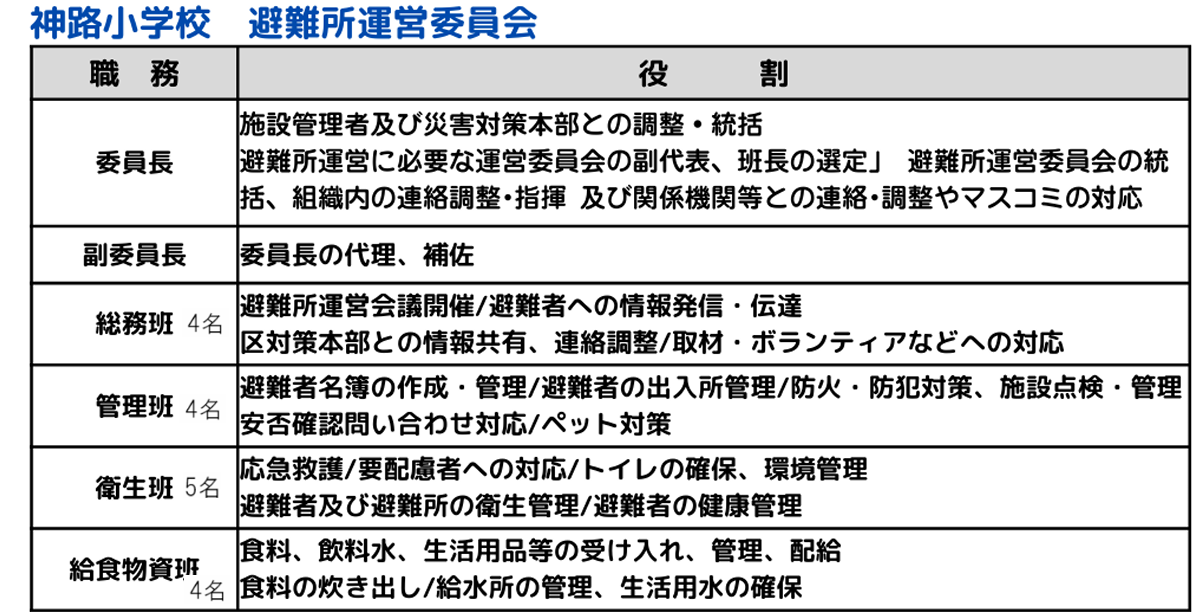 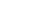 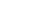 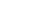 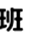 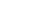